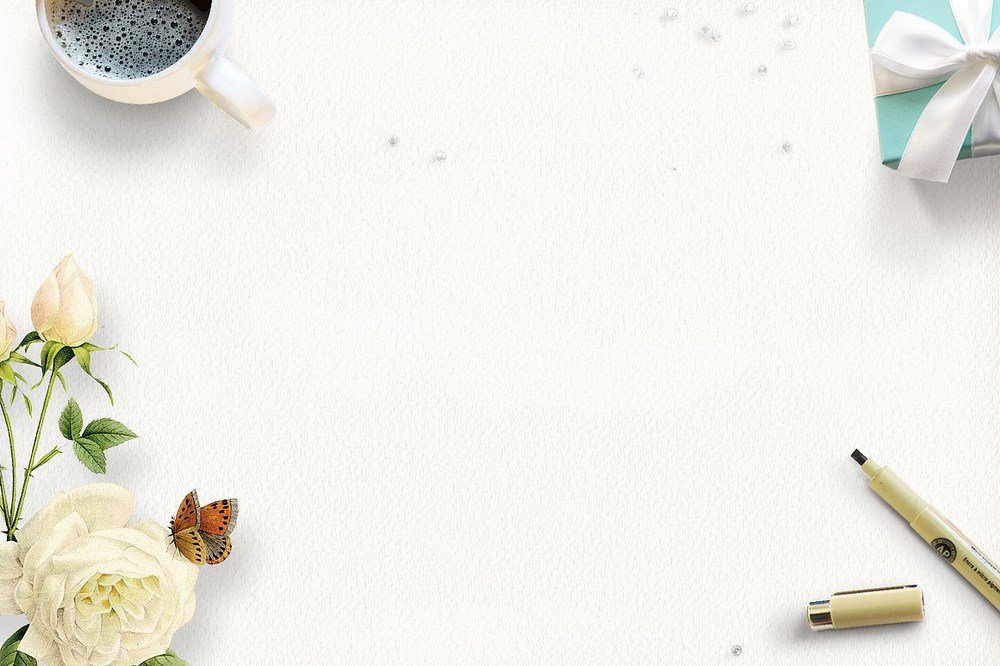 TIẾT 117: THỰC HÀNH TIẾNG VIỆT

ÔN TẬP TỪ HÁN VIỆT 

GV: Nguyễn Việt Hà
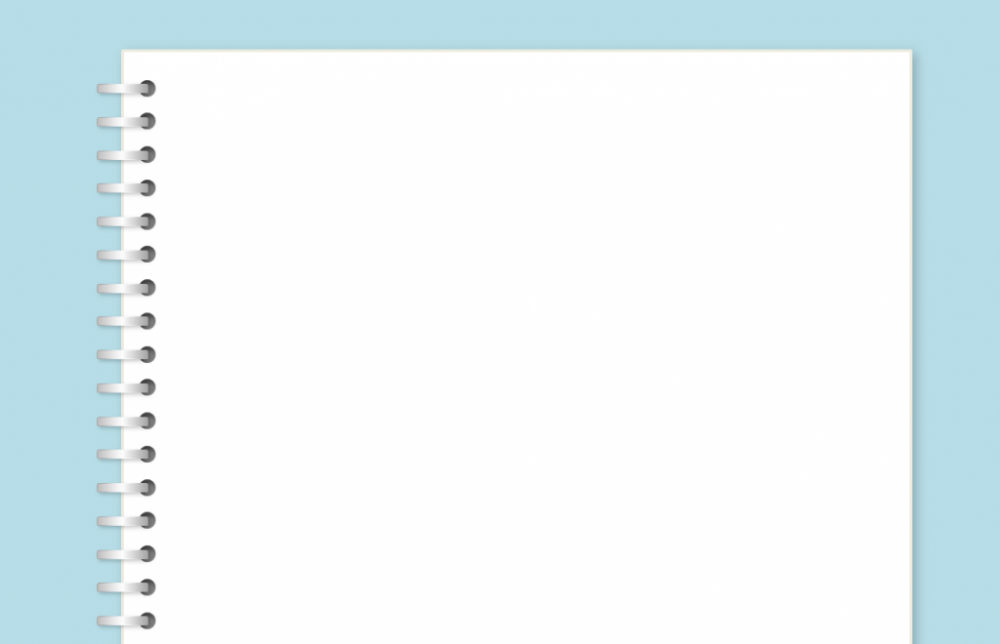 KHỞI ĐỘNG
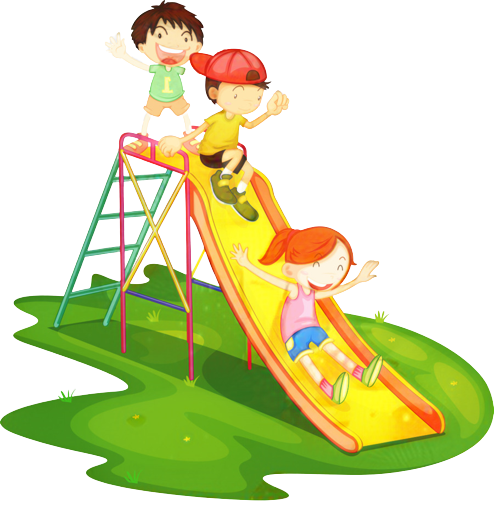 Trò chơi: Ai nhanh hơn
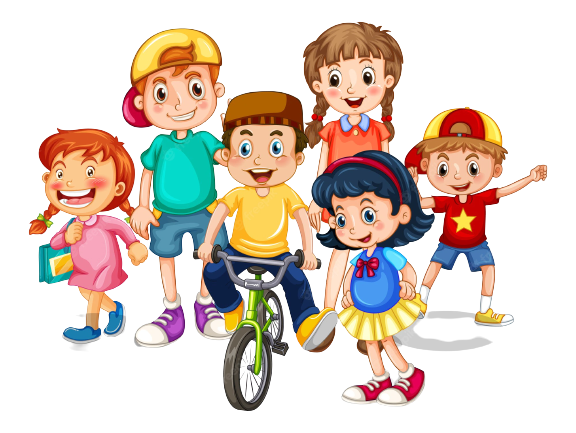 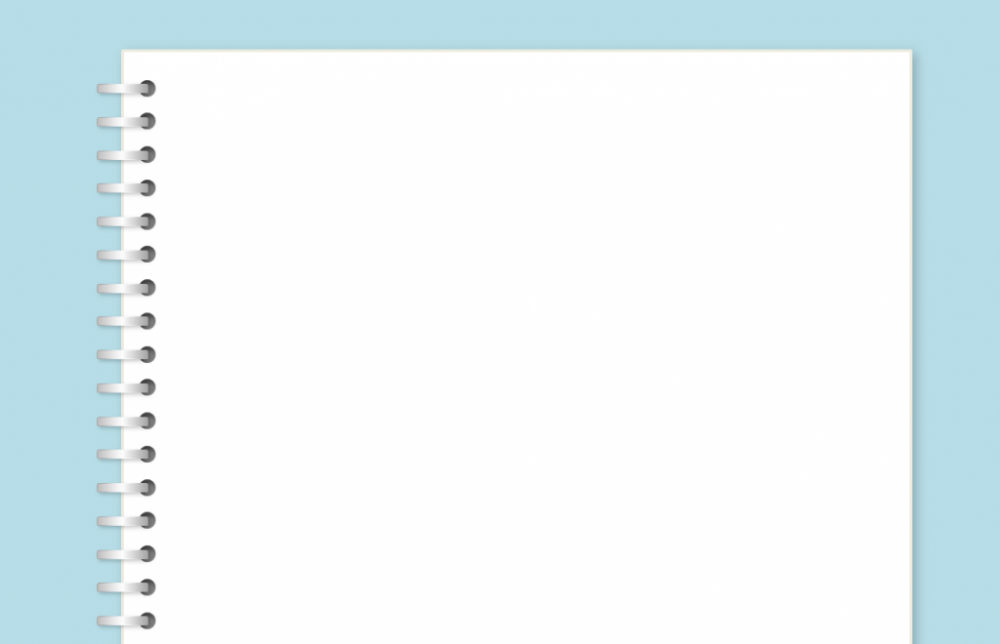 KHỞI ĐỘNG
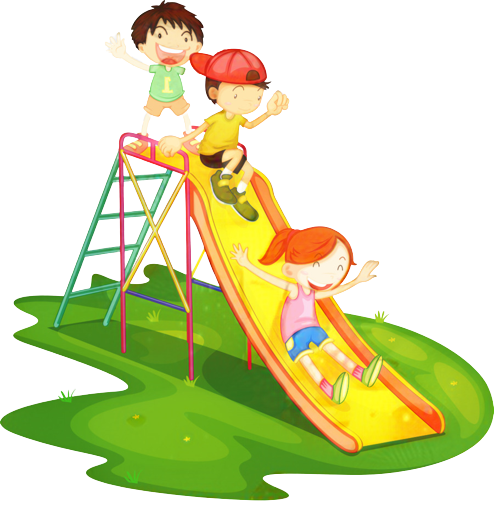 Luật chơi:
+ Chia lớp ra thành 04 đội.
+ Có 4 từ Hán Việt vào 4 lá thăm, 4 đại diện sẽ bốc được bốc thăm.
+ Trong thời gian 05 phút, đội nào nhanh tay tìm được nhiều từ ghép Hán Việt nhất và nêu được đúng ý nghĩa của 2 từ trong những từ vừa tìm được thì sẽ giành chiến thắng.
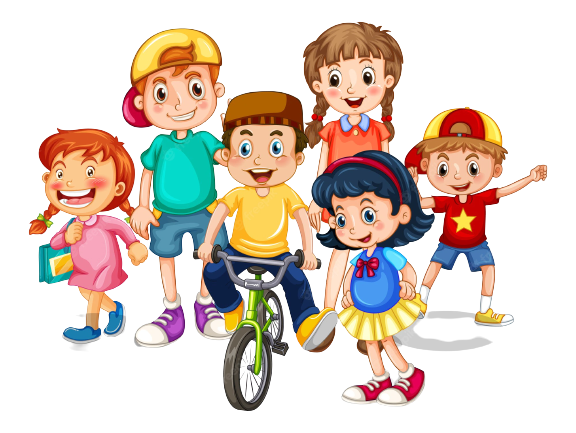 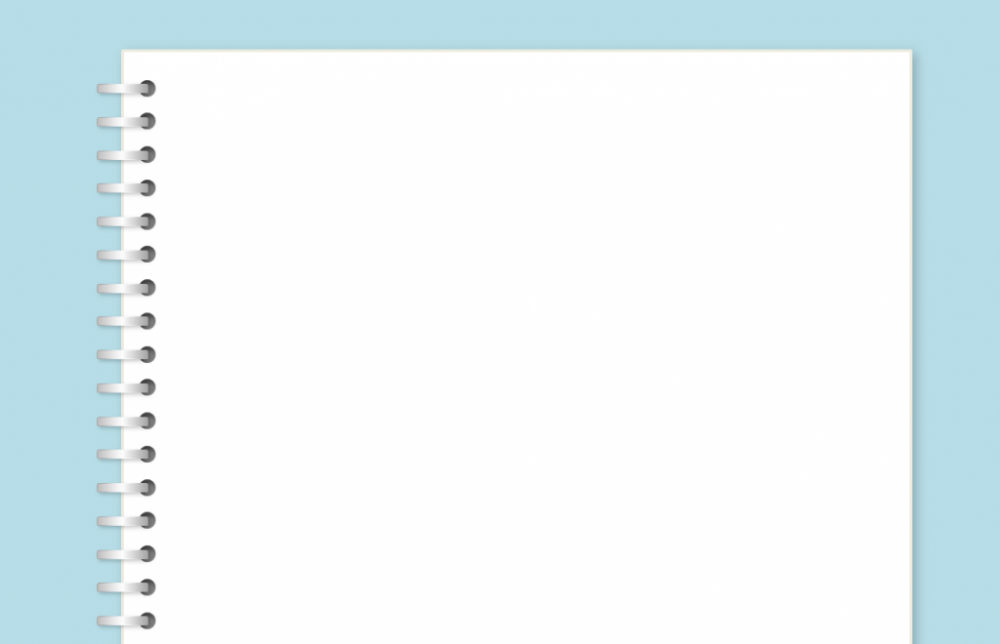 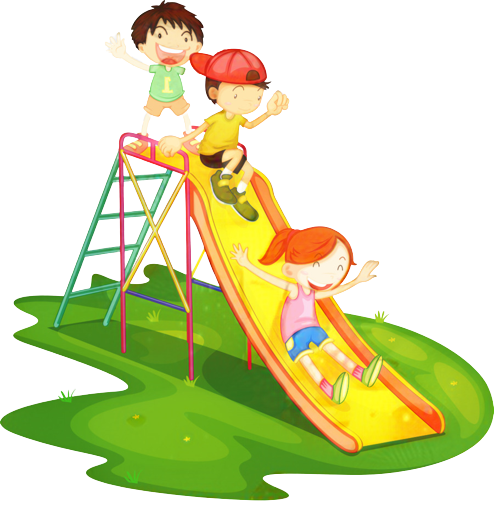 KHỞI ĐỘNG
Hoài
hoài niệm, hoài tưởng, hoài nghi, hoài niệm, hoài bão, …
Chiến
chiến tích, chiến thắng, chiến đấu, chiến mã, chiến trận…
Mẫu
mẫu mã, mẫu hậu, mẫu chỉ, thánh mẫu,…
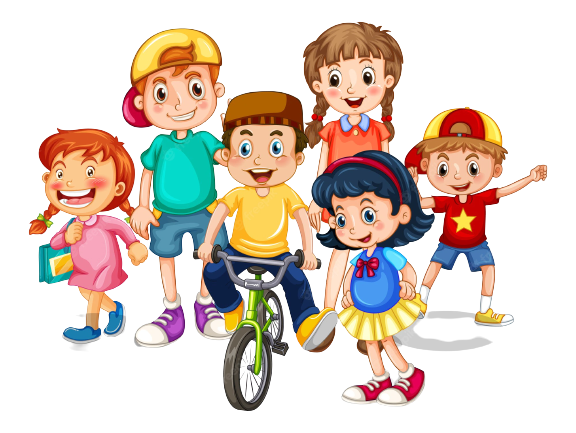 Hùng
hùng cường, hùng dũng, hùng hổ, anh hùng…
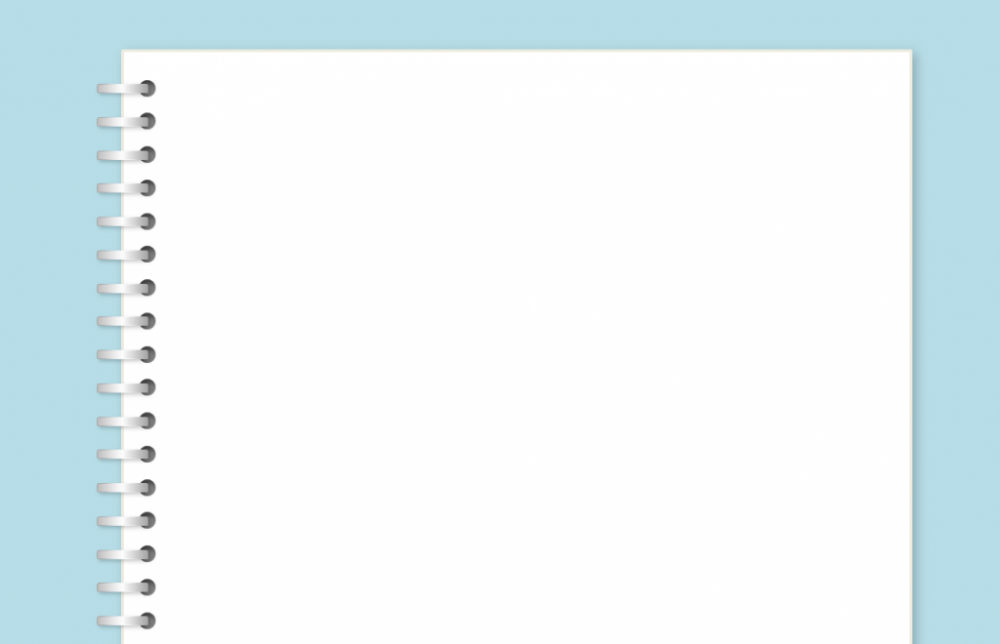 ÔN LẠI KIẾN THỨC VỀ TỪ HÁN VIỆT
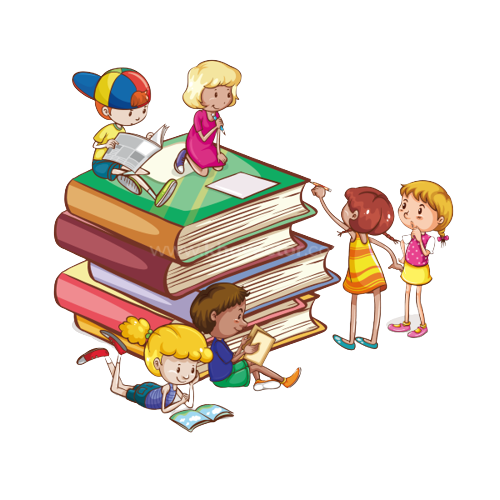 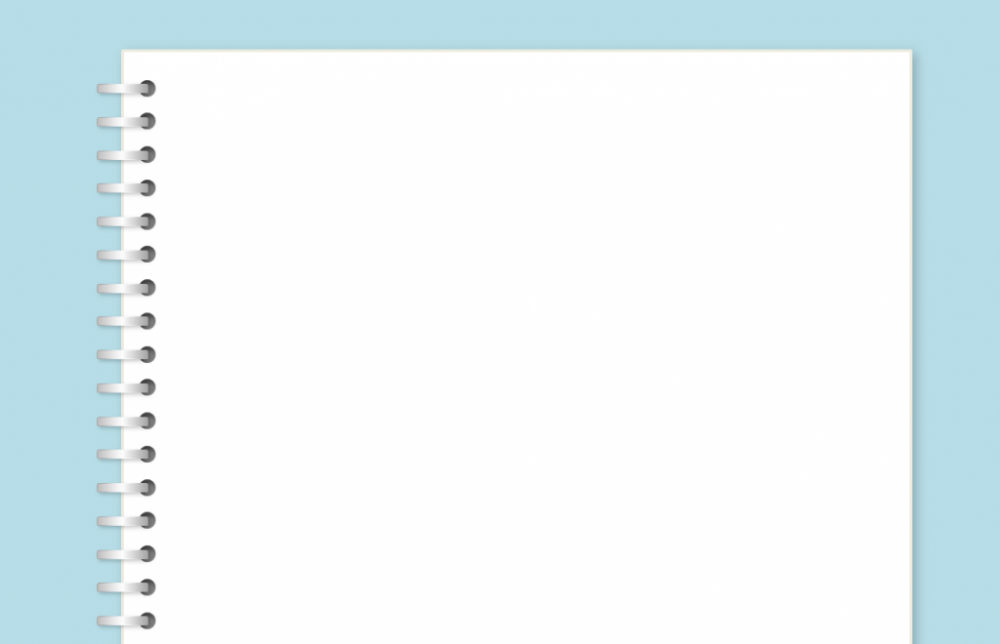 1. Ôn tập lý thuyết
a. Thế nào là từ Hán Việt
*Nhiệm vụ 1:
+  Hãy nhắc lại khái niệm từ Hán Việt?
+ Lấy ví dụ về từ Hán Việt.
+ Phân biệt từ Hán Việt và từ thuần Việt.
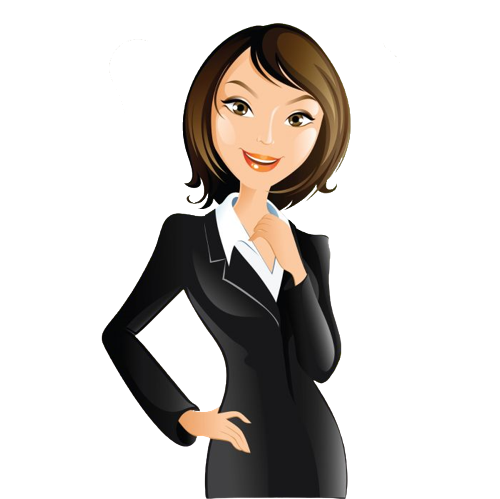 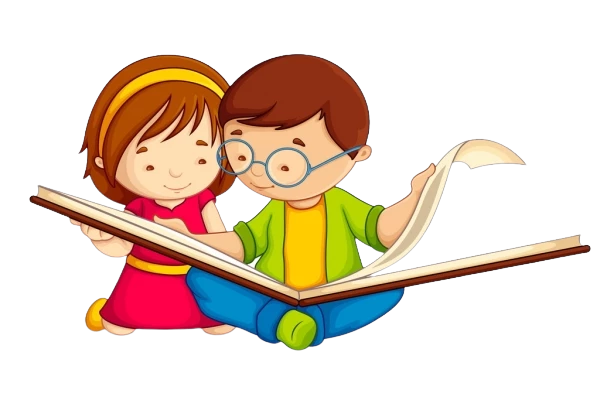 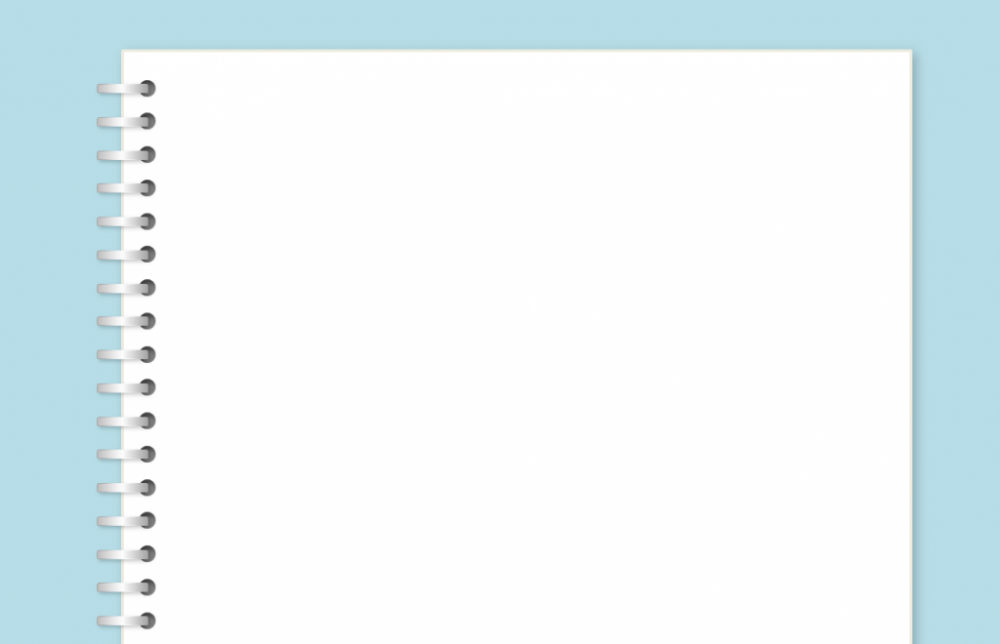 1. Ôn tập lý thuyết
a. Thế nào là từ Hán Việt
- Từ Hán Việt là những từ mà tiếng Việt mượn từ tiếng Hán (tiếng Trung Quốc) được đọc theo cách đọc Hán Việt.
Ví dụ: sơn hà, quốc gia, vĩ đại, nhân ái,...
- Các yếu tố cấu tạo từ Hán Việt thường không có khả năng dùng như một từ đơn để tạo câu như các yếu tố thuần Việt cùng nghĩa.
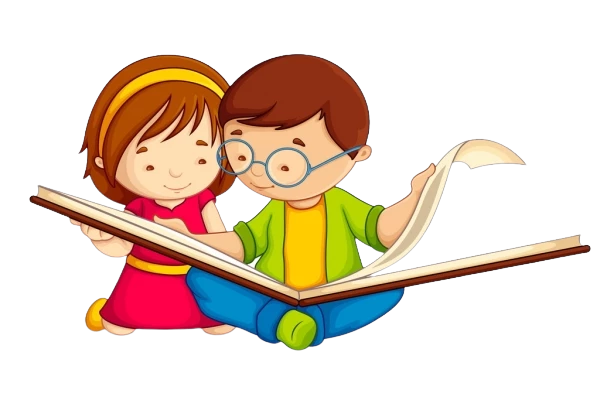 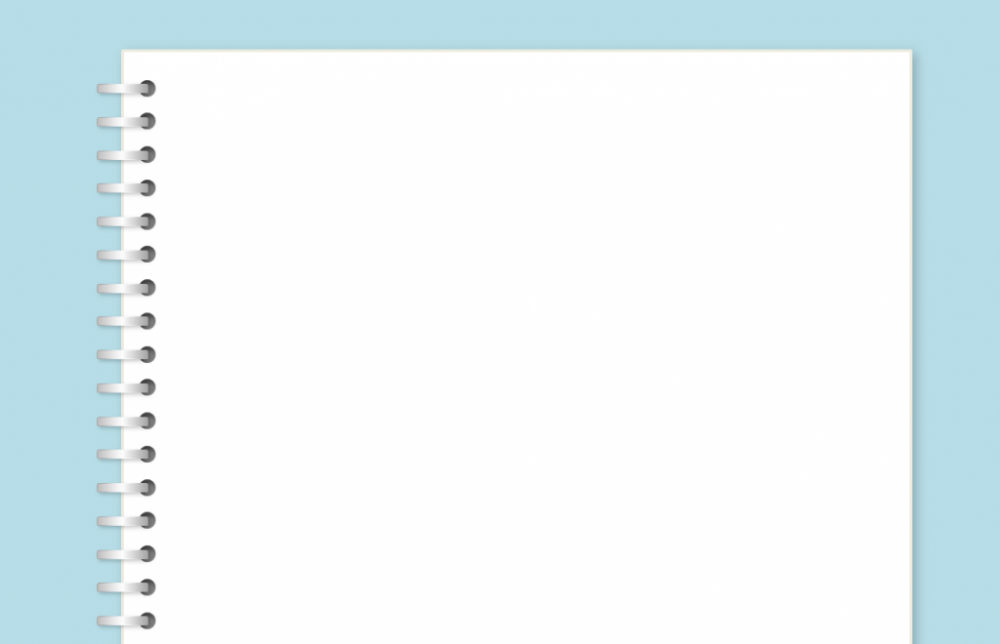 LUYỆN TẬP
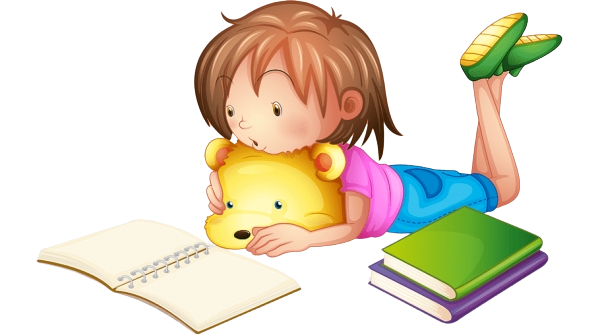 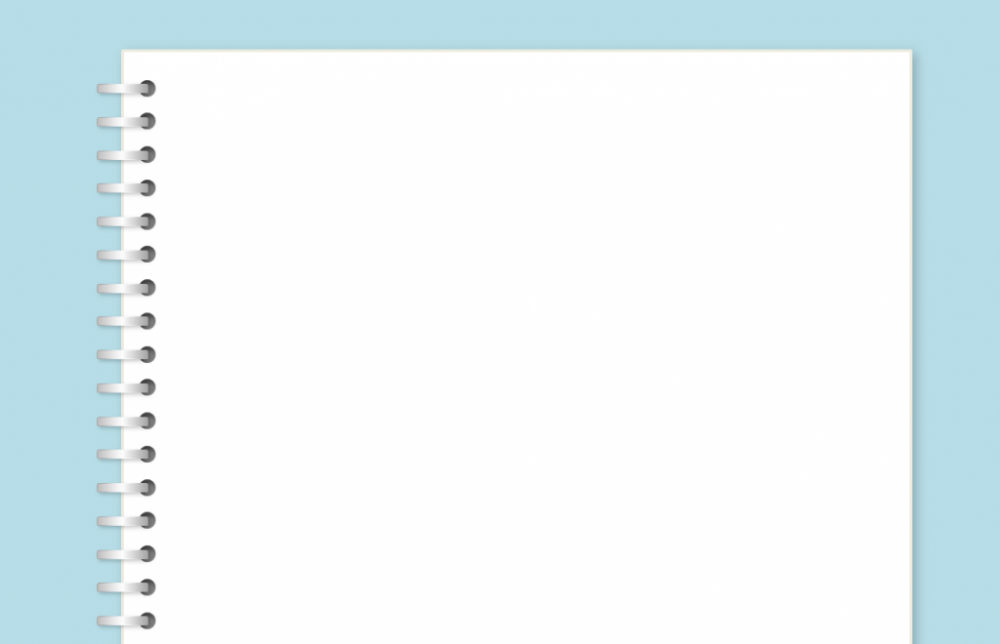 Bài tập 1/ tr 62
Tìm từ Hán Việt trong những câu dưới đây (trích tuỳ bút Cây tre Việt Nam của Thép Mới). Xác định nghĩa của các từ Hán Việt đã tìm được và nghĩa của mỗi yếu tố cấu tạo nên các từ đó.
a. Tre ấy trông thanh cao, giản dị... như người.
b. Dưới bóng tre xanh,... người dân cày ... dựng nhà, dựng cửa, vỡ ruộng, khai hoang.
c. Tre là cánh tay của người nông dân.
d. Tre là thẳng thắn, bất khuất.
Hoàn thành phiếu học tập số 01
PHIẾU HỌC TẬP SỐ 1
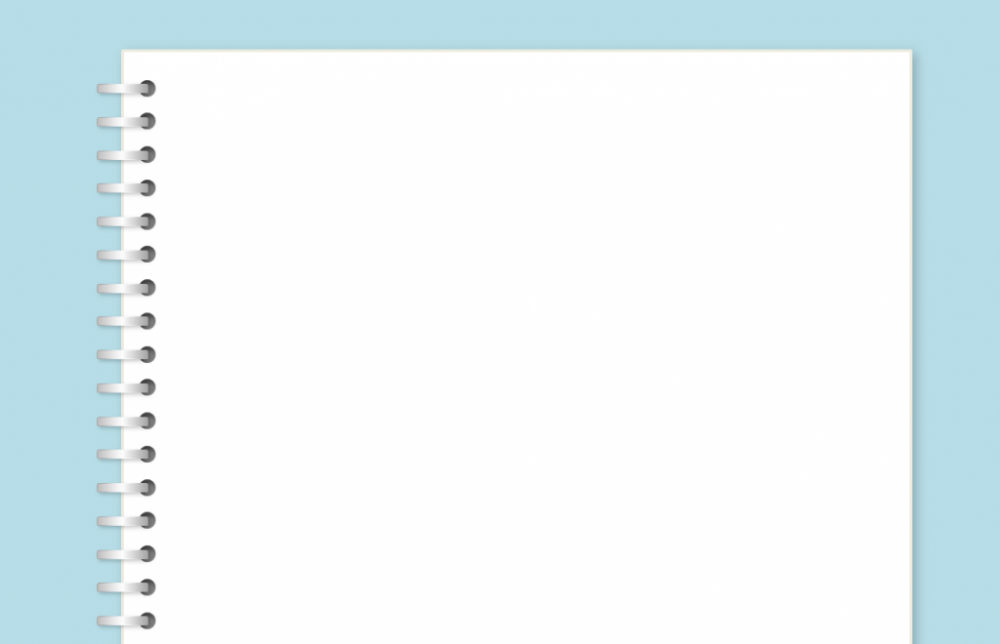 Bài tập 2/ tr 62
Phân biệt nghĩa của các yếu tố cấu tạo Hán Việt đồng âm trong các từ Hán Việt sau:
a. giác: tam giác, tứ giác, ngũ giác, đa giác/ khứu giác, thị giác, thính giác, vị giác.
b. lệ: luật lệ, điều lệ, ngoại lệ, tục lệ/ diễm lệ, hoa lệ, mĩ lệ, tráng lệ.
c. thiên: thiên lí, thiên lí mã, thiên niên kỉ/ thiên cung, thiên nga, thiên đình, thiên tư/thiên cư, thiên đô.
d. trường: trường ca, trường độ, trường kì, trường thành/ chiến trường, ngư trường, phi trường, quang trường.
Hoàn thành phiếu học tập số 02
PHIẾU HỌC TẬP SỐ 2
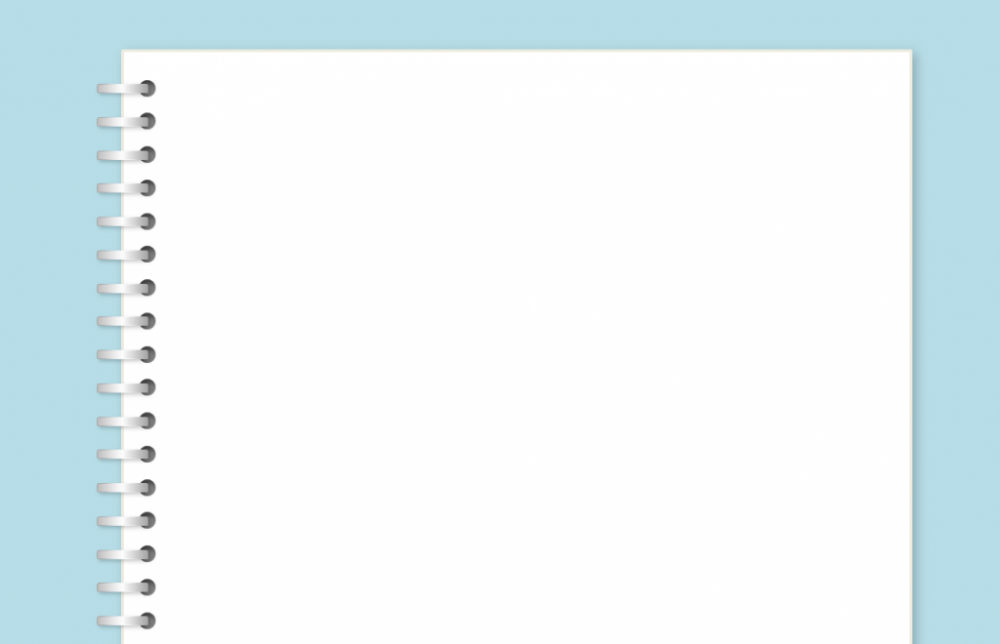 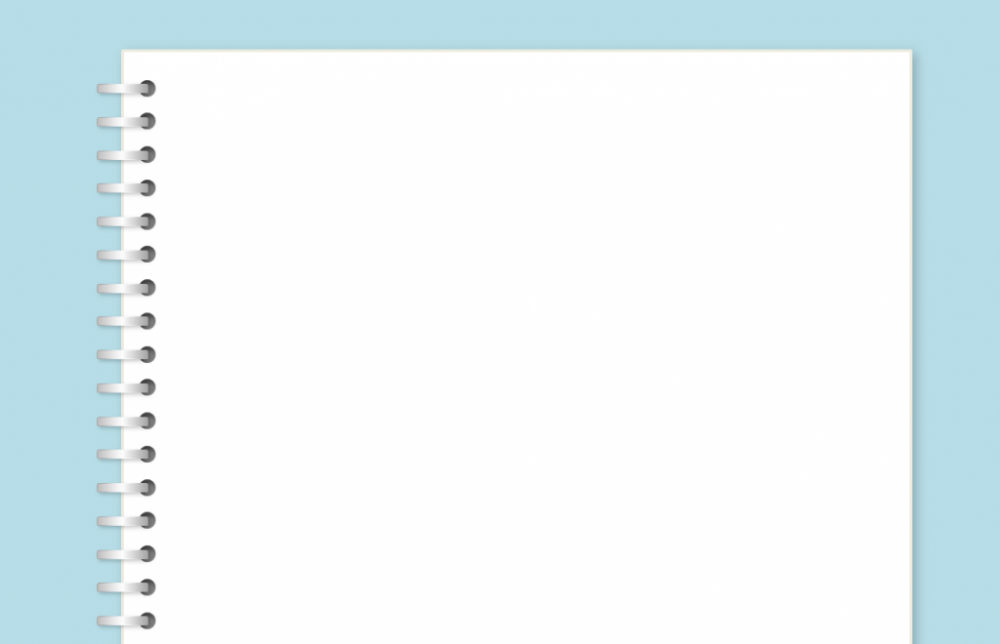 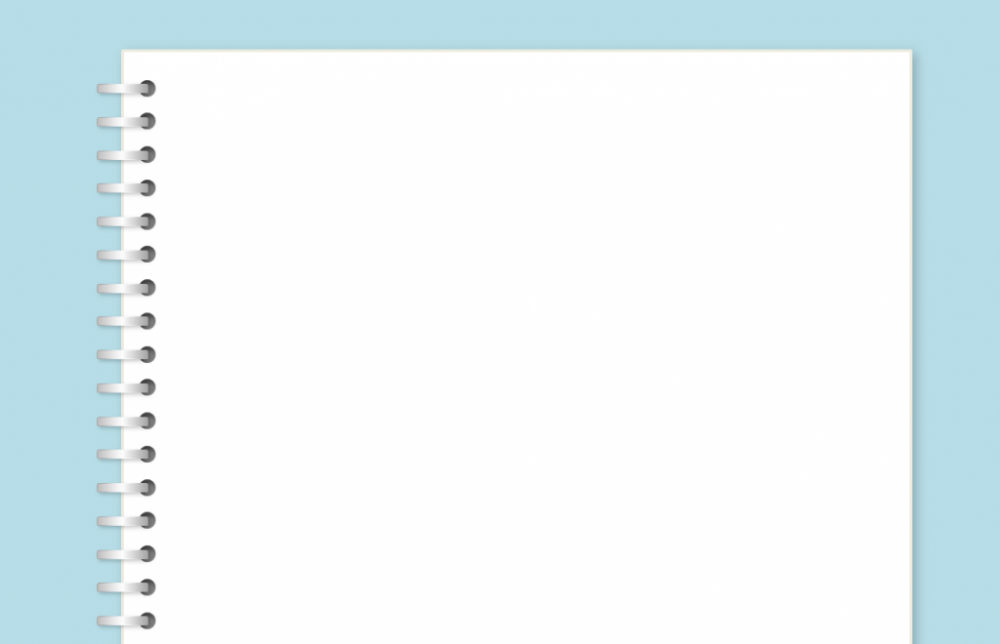 Bài tập 3/ tr 62
Chọn các từ Hán Việt/ thuần Việt trong ngoặc đơn phù hợp với ô trống
Hoàn thành phiếu học tập số 03
PHIẾU HỌC TẬP SỐ 3
Tham dự buổi chiêu đãi có ngài đại sứ và ….
Phu nhân/ vợ
Về nhà, ông lão đem câu chuyện kể cho … nghe.
… Việt Nam anh hùng, bất khuất, trung hậu, đảm đang
Phụ nữ/ đàn bà
Giặc đến nhà, … cũng đánh
Ngoài sân … đang vui đùa
Nhi đồng/ trẻ em
Các tiết mục của đội văn nghệ … thành phố được cổ vũ nhiệt tình.
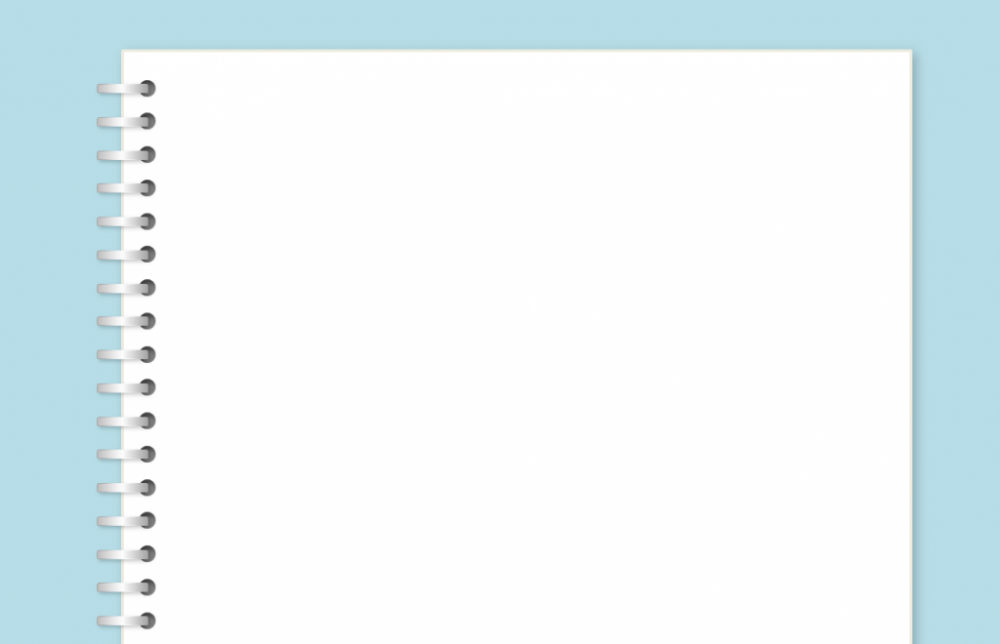 Bài tập 3/ tr 62
Tham dự buổi chiêu đãi có ngài đại sứ và ……………
phu nhân
Phu nhân/ vợ
Về nhà, ông lão đem câu chuyện kể cho …………… nghe.
vợ
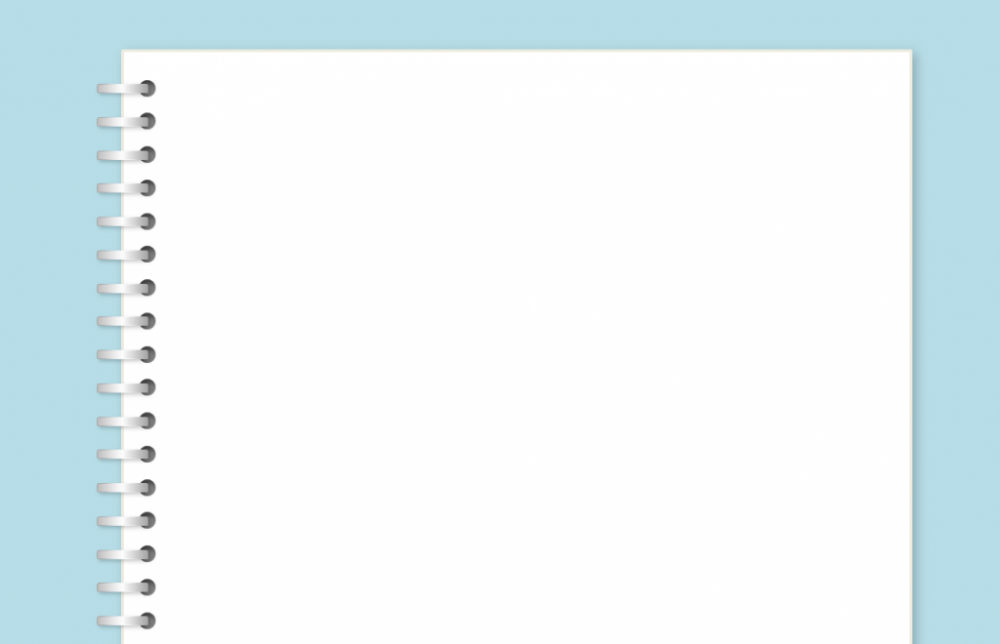 Bài tập 3/ tr 62
Phụ nữ
………………… Việt Nam anh hùng, bất khuất, trung hậu, đảm đang
Phụ nữ/ đàn bà
Giặc đến nhà, ………… cũng đánh
đàn bà
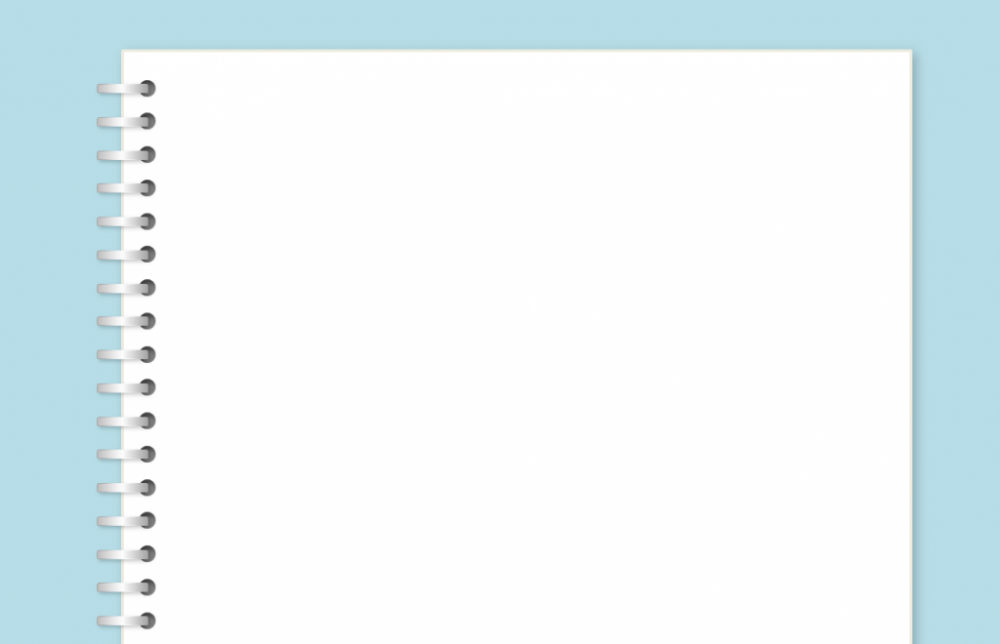 Bài tập 3/ tr 62
Ngoài sân ………… đang vui đùa
trẻ em
Nhi đồng/ trẻ em
nhi đồng
Các tiết mục của đội văn nghệ ………… thành phố được cổ vũ nhiệt tình.
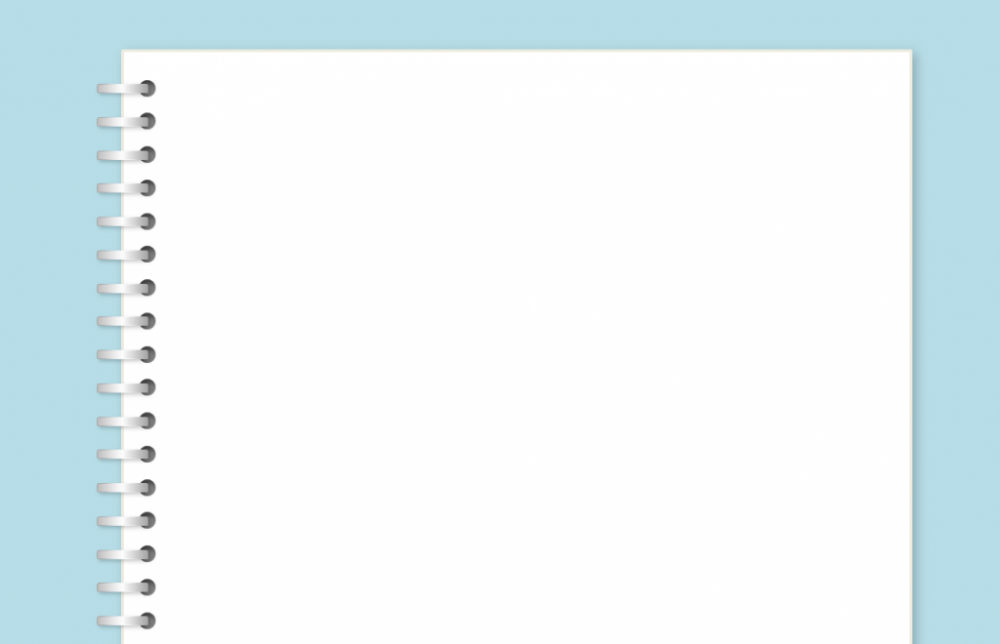 Bài tập 3/ tr 62
Lưu ý: Sử dụng từ Hán Việt và từ thuần Việt đồng nhất cần chú ý phù hợp với ngữ cảnh.
- Từ Hán Việt thường được sử dụng trong các trường hợp cần biểu thị sắc thái trang trọng.
- Từ thuần Việt thường được sử dụng trong các trường hợp biểu thị sắc thái thân mật.
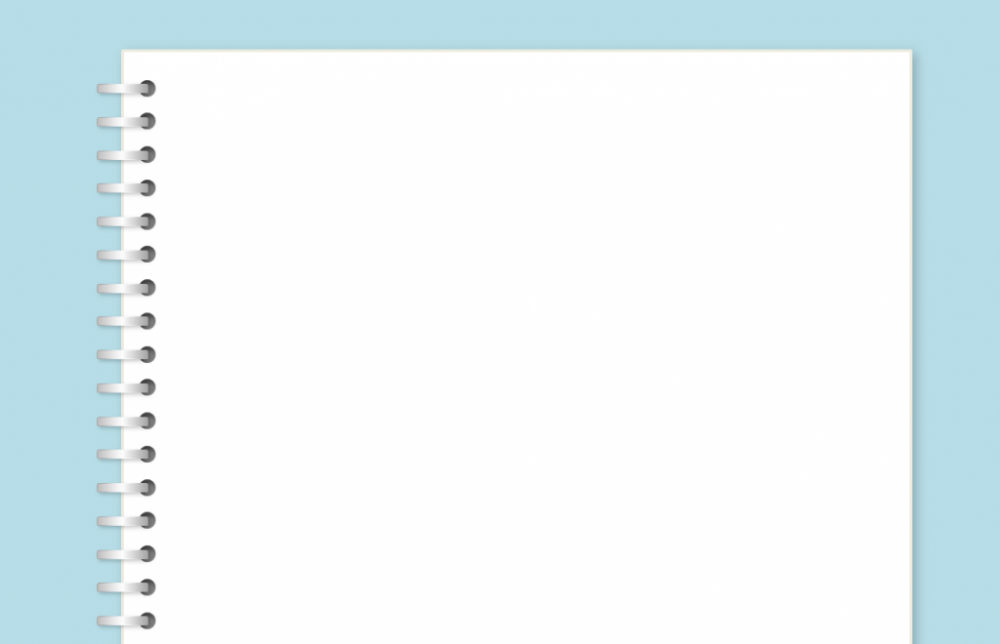 VẬN DỤNG
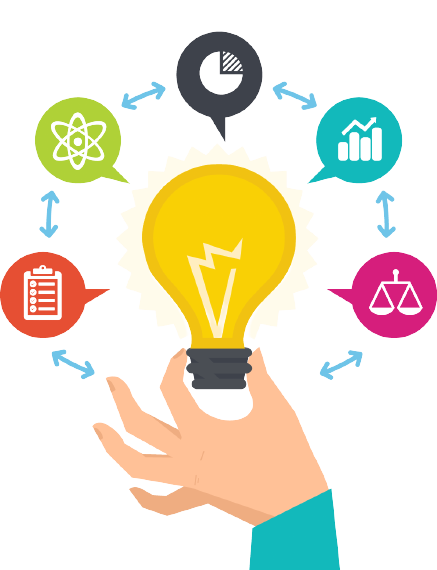 Yêu cầu: Viết một đoạn văn (khoảng 5 - 7 câu) nêu cảm nghĩ của em về hình ảnh cây tre được tác giả Thép Mới thể hiện trong bài tùy bút “Cây tre Việt Nam”, trong đó có sử dụng ít nhất hai từ Hán Việt. Giải thích nghĩa của các từ Hán Việt đó.
Bảng kiểm
Đánh giá kĩ năng viết đoạn văn
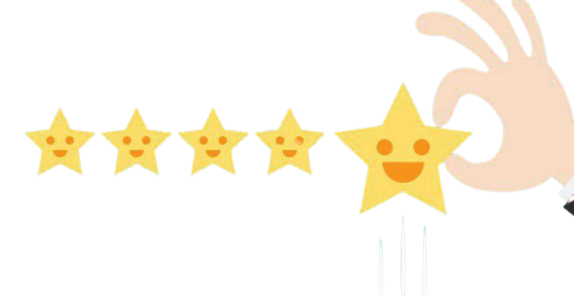 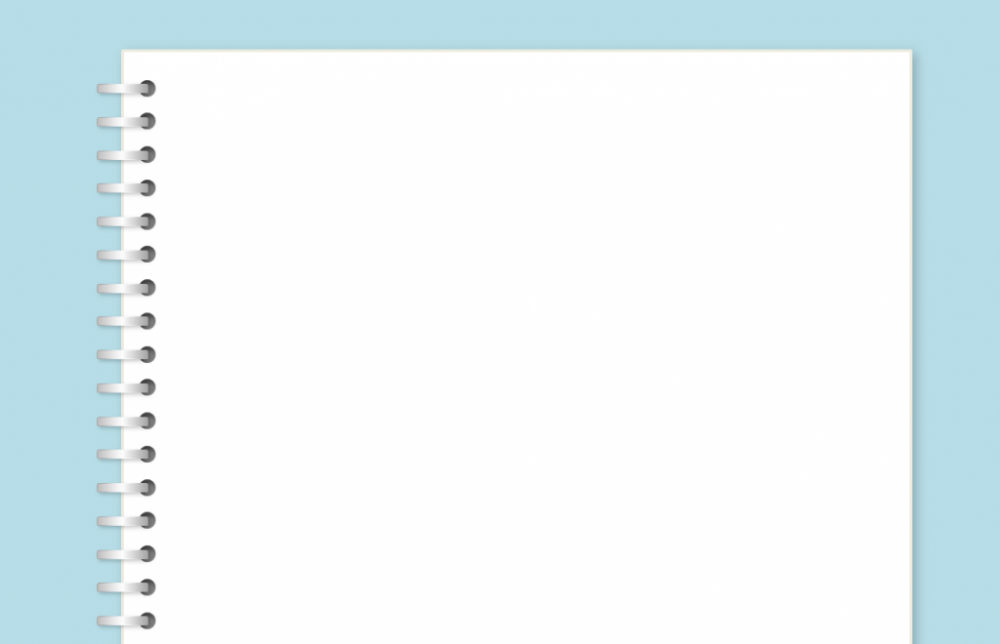 *Đoạn văn tham khảo
“Cây tre Việt Nam” của Thép Mới là một bài tùy bút đặc sắc, văn bản cũng là lời bình cho bộ phim cùng tên của điện ảnh Ba Lan. Thông qua hình ảnh cây tre, bộ phim thể hiện vẻ đẹp của đất nước và con người Việt Nam, ca ngợi cuộc kháng chiến chống thực dân Pháp (1946-1954) của dân tộc ta. Bài tùy bút giúp ta cảm nhận được vẻ đẹp của cây tre: thân thuộc, gắn bó, gần gũi với người dân Việt Nam, trở thành biểu tượng của dân tộc Việt Nam. Tre mang vẻ đẹp ngay thẳng, dẻo dai, chí khí, thanh cao như người. Tre trở thành cánh tay đắc lực của con người trong cuộc sống, cũng như trong cuộc kháng chiến vĩ đại của dân tộc. Mượn cây tre, tác giả ca ngợi vẻ đẹp của con người Việt kiên cường, thủy chung, đoàn kết, nhân hậu,..Từ đó, em càng thêm tự hào, biết ơn, trân trọng về con người Việt Nam, trân trọng giá trị của tre nứa với cuộc sống hôm nay!
Từ Hán Việt: tác giả, tùy bút, kháng chiến, …
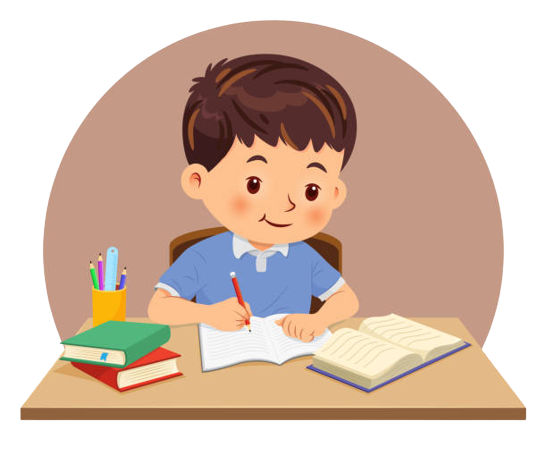 HƯỚNG DẪN TỰ HỌC
- Hoàn thiện các bài tập vào vở;
- Đọc trước và soạn văn bản Thực hành đọc hiểu “Trưa tha hương” (Trần Cư)